SIMPLE
For
Field Service & Maintenance
SIMPLE is a corporate/ Industry/ institutional messaging and communication platform integrated with workflow and management applications
01
Field Service and SIMPLE
02
Preventive Maintenance
03
Visual Inspection Reports
Why and How SIMPLE fits Field Service Processes
04
Component Inspection Reports
Performing Preventive/Scheduled Maintenance using SIMPLE
Performing Visual Inspection using SIMPLE.
Component Inspection using SIMPLE.
WHY REQUIRE SIMPLE TOOL
Challenges in Field Service Process
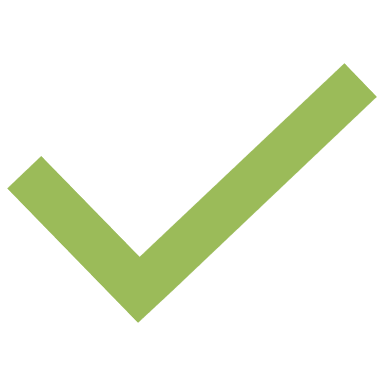 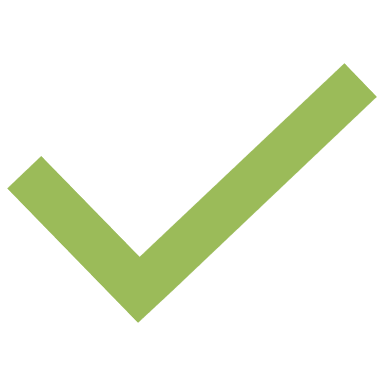 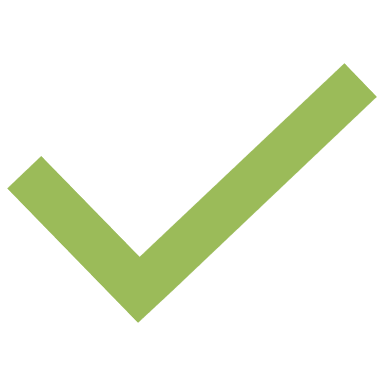 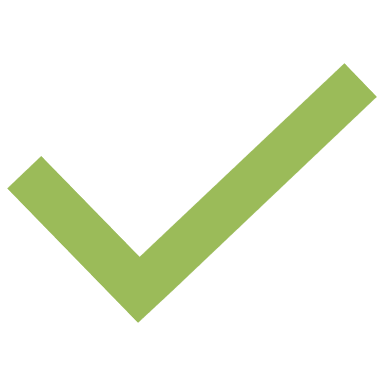 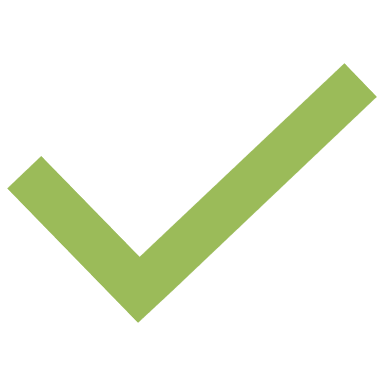 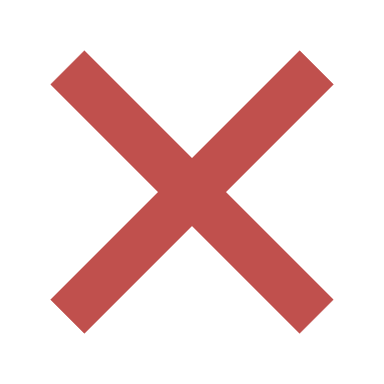 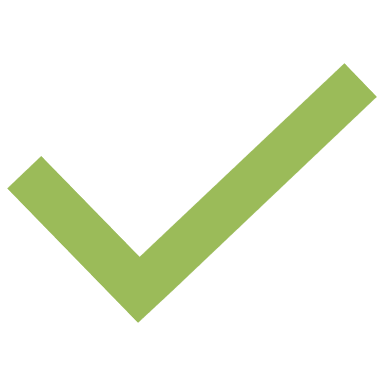 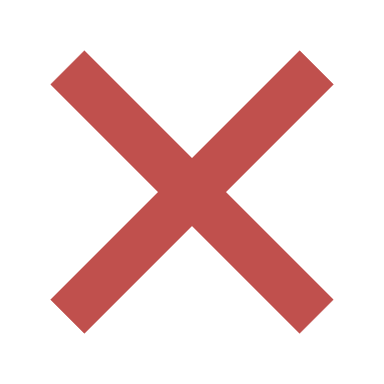 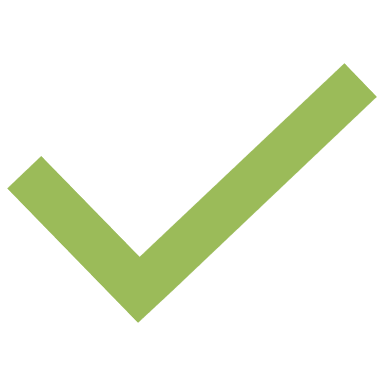 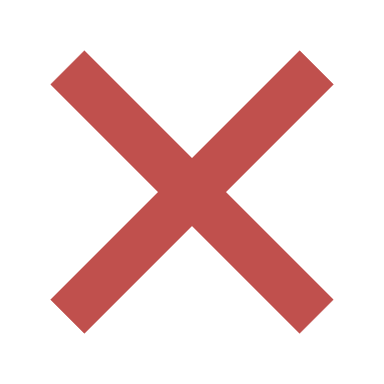 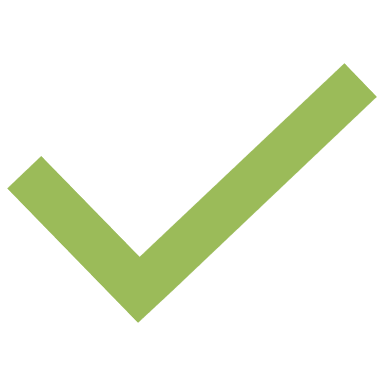 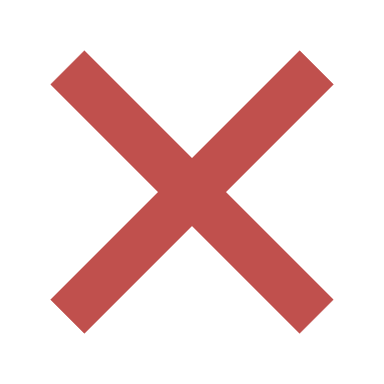 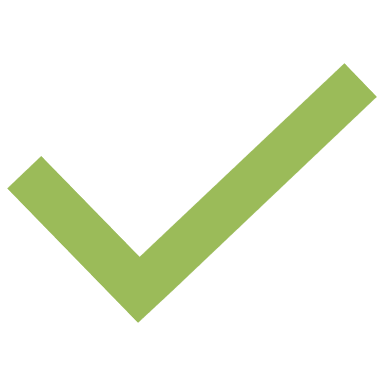 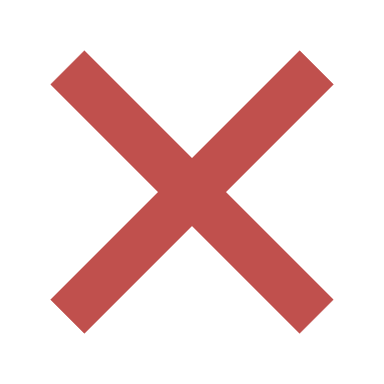 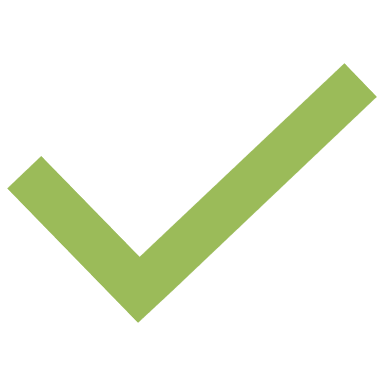 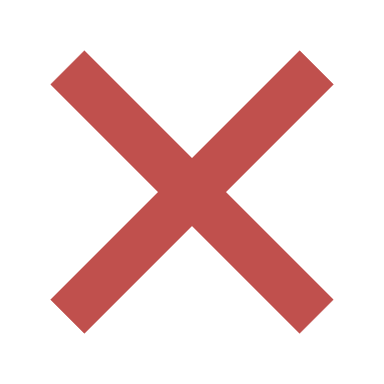 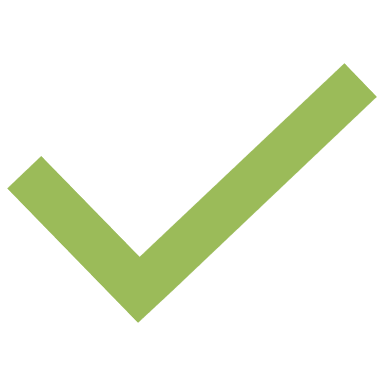 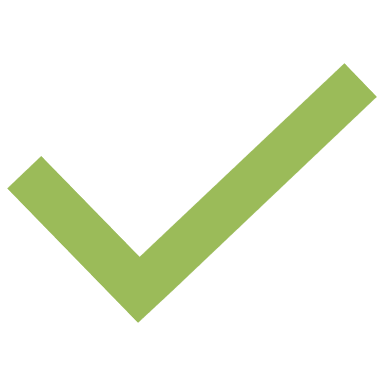 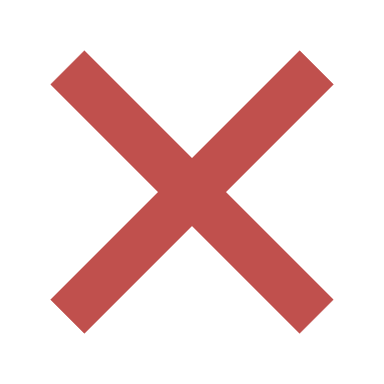 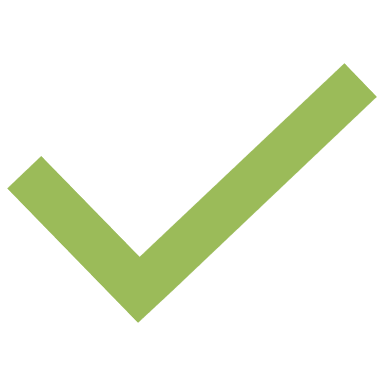 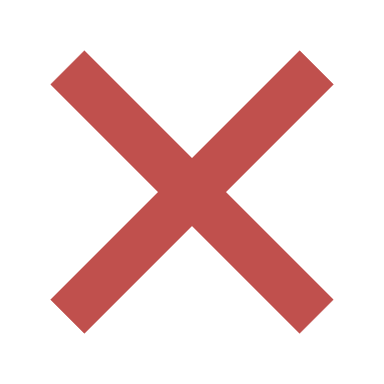 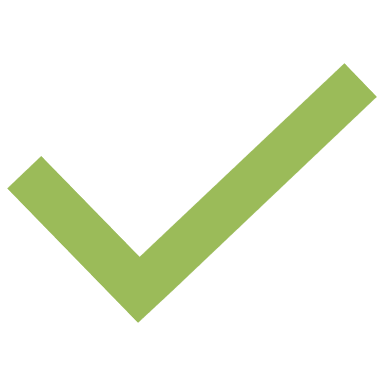 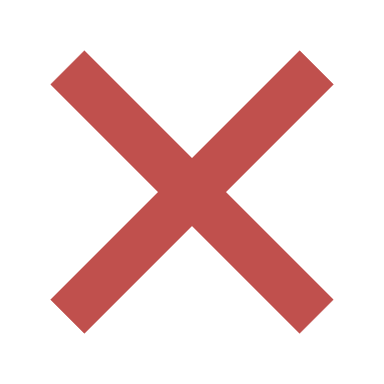 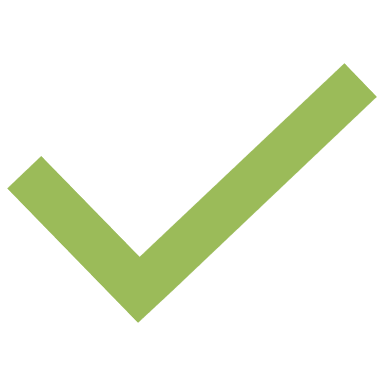 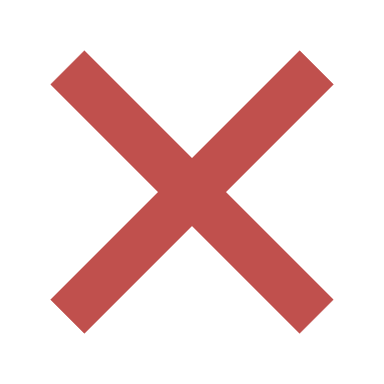 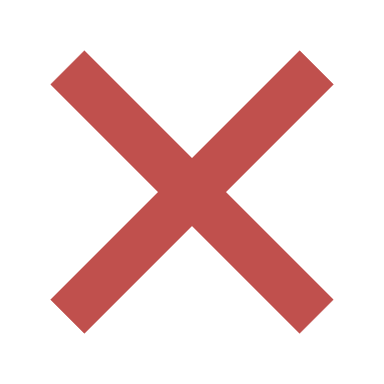 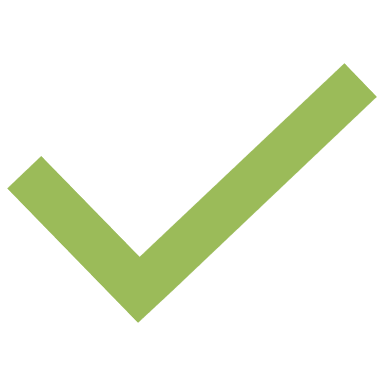 Field Service Process Overview
Support Centre
ERP
SIMPLE
Customer Calls to file a complaint
Create a Job Card
Task Assignment
All tasks created for this Job Card
Task Accepted by Technicians
Start the Task
Record Field Data
Complete the Task
Task Details and Report
Generate Reports
SIMPLE – TRACK / PERFORMANCE 
   https://excecutesimple.com...
Live GPS location 
Employee Job status Dash board
Employee Technical KPI
Electronic Field Service report
Electronic Service checklist report
Media Files (Image, Video, Audio files)
Key Modules
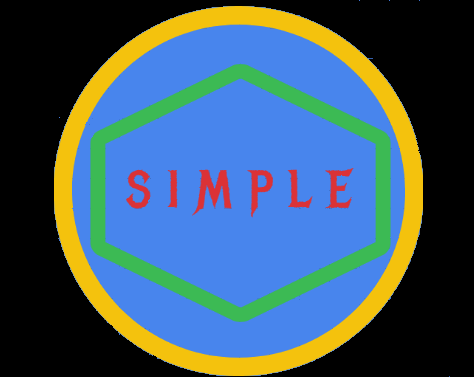 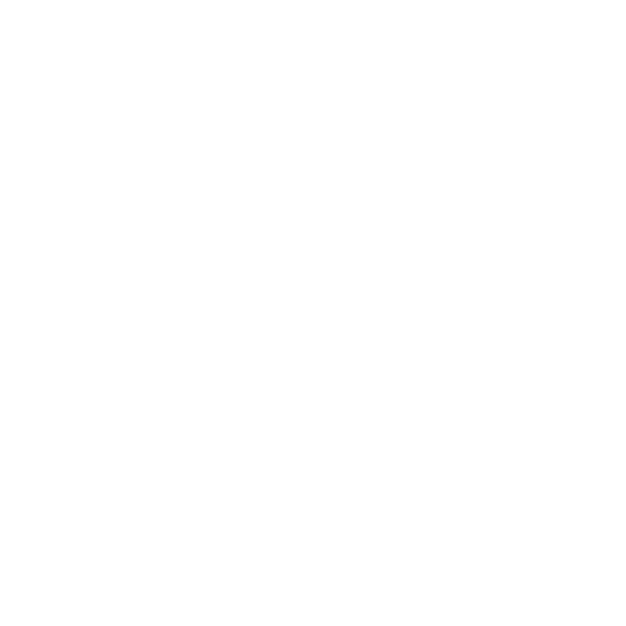 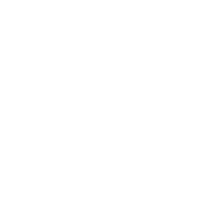 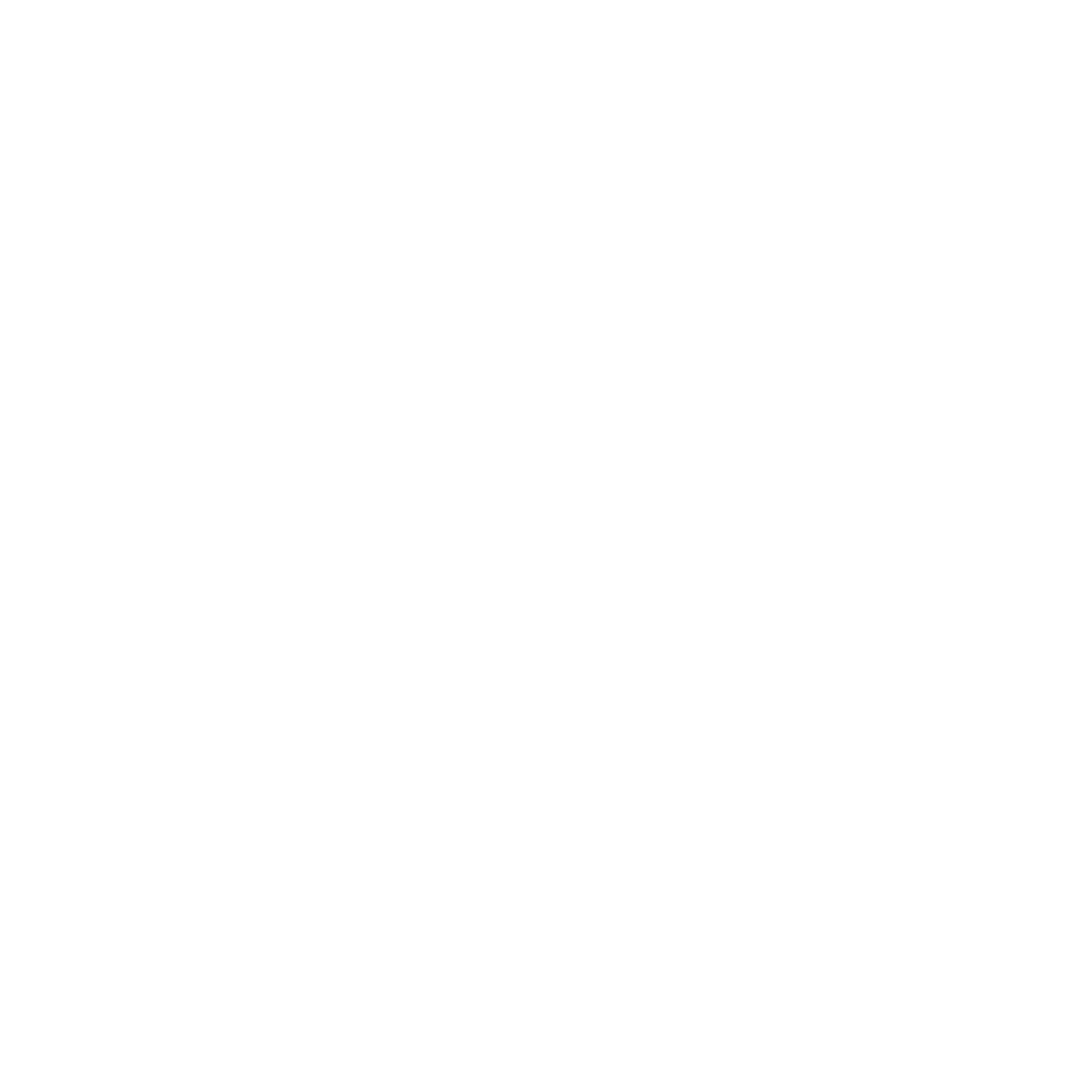 Real Time Communication Engine
Task Scheduler
Robotic Engine
SIMPLE functions as an Intelligent Project Manager by working along with the task scheduler using AI Algorithms, prediction models and knowledge base to Continuously Improve  Performance.
Users  can communicate through more than just audio and text messages like images and videos captured via camera, digital sketches, and modified images.
Allocate tasks to users and automatically follow’s-up on a task until it reaches completion
PROJECT PLAN + RULES
Use of SIMPLE in Field Service
Reporting
Engineer: creates a FAULT to be corrected as a TASK.
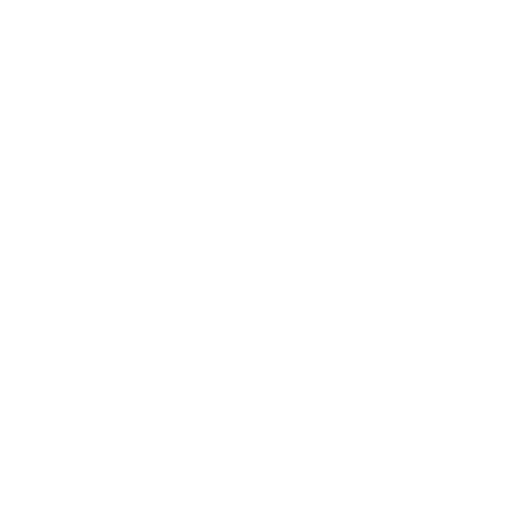 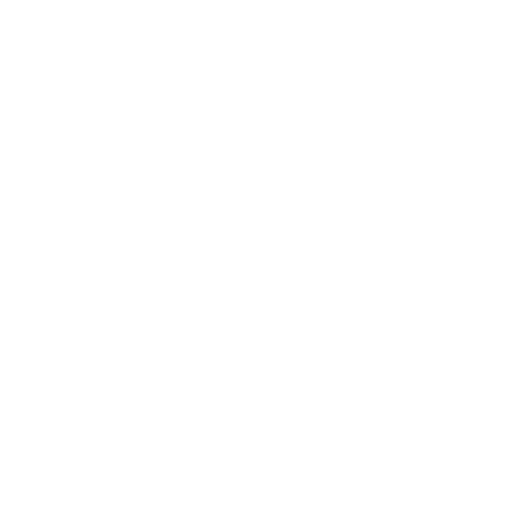 Output
Input
Actor A
 ( Machine operator)
TASK SCHEDULER WITH
 REAL-TIME
 ROBOTIC ENGINE
LEARNING
PREDICTION
PERFORMANCE IMPROVEMENT
Data Collection
Realtime
Communication
Action
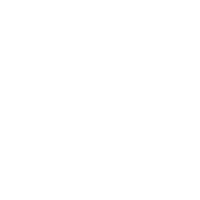 Actor B
(Engineer)
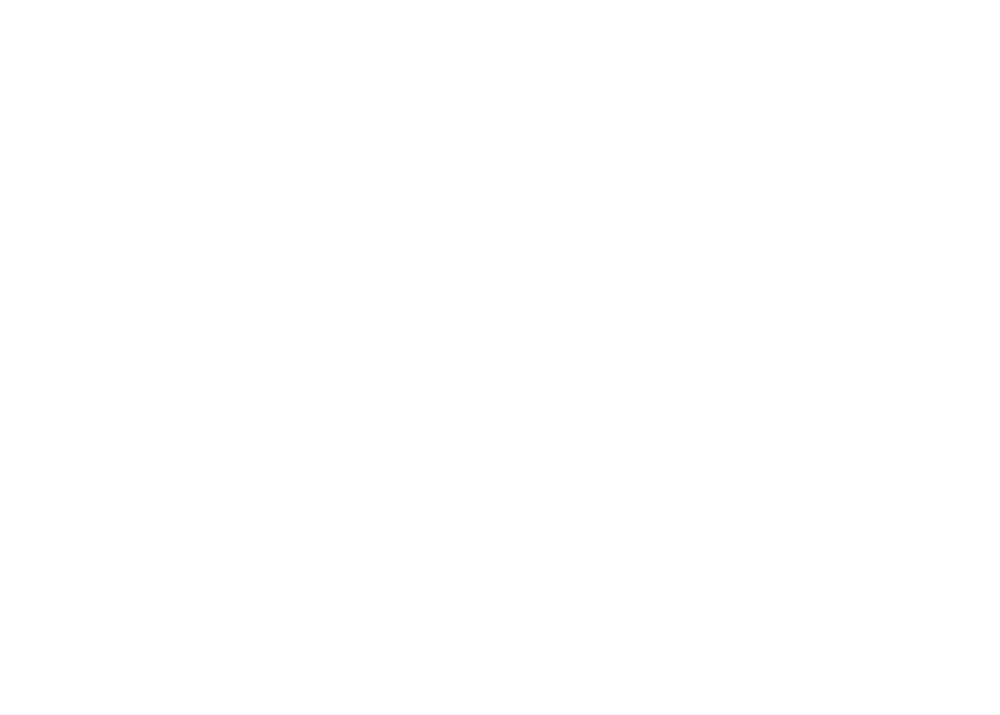 Metrics is sent to performance improvement module, Algorithms run on service time, fitting time, prediction on the need of spare parts, service engineering, establishes service time based on metrics.
Ensures more equipment can be serviced simultaneously, With reduced number of resources.
Inspects the M/C based on Task given. Gives task to Spare parts purchase
Actor C
 (Spare parts)
SIMPLE BENEFITS
Real-time capture of Data and Location.
Precise Delivery Status
Live communications and Updates
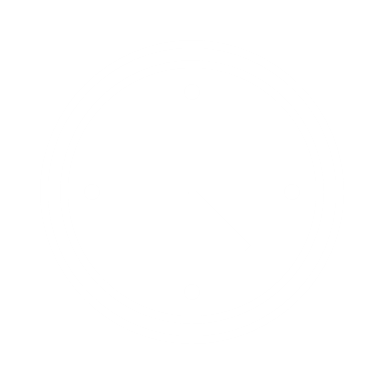 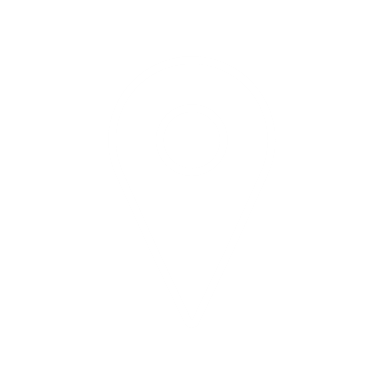 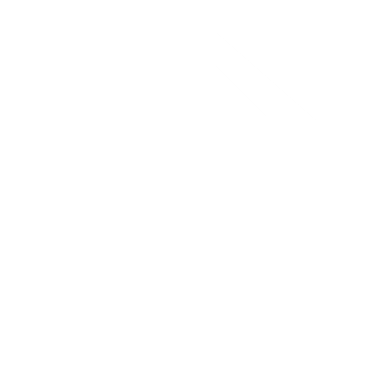 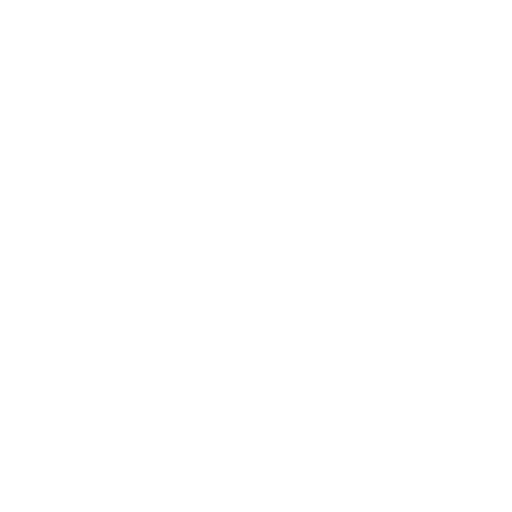 Complete Information of Job/Task
Multimedia ( Photo, Video, Audio, Picture annotation) Data Capture from field.
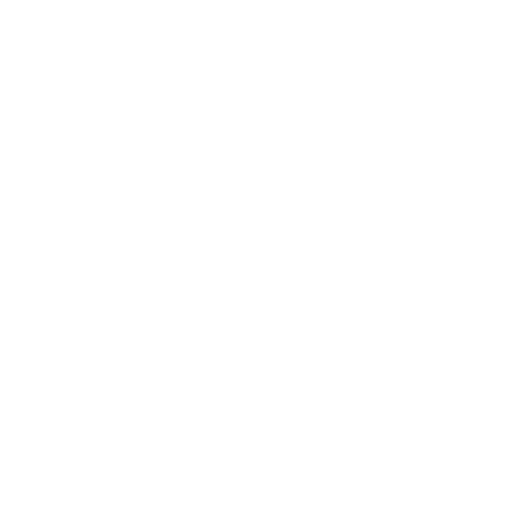 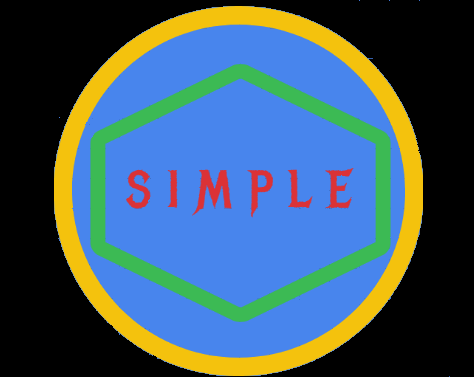 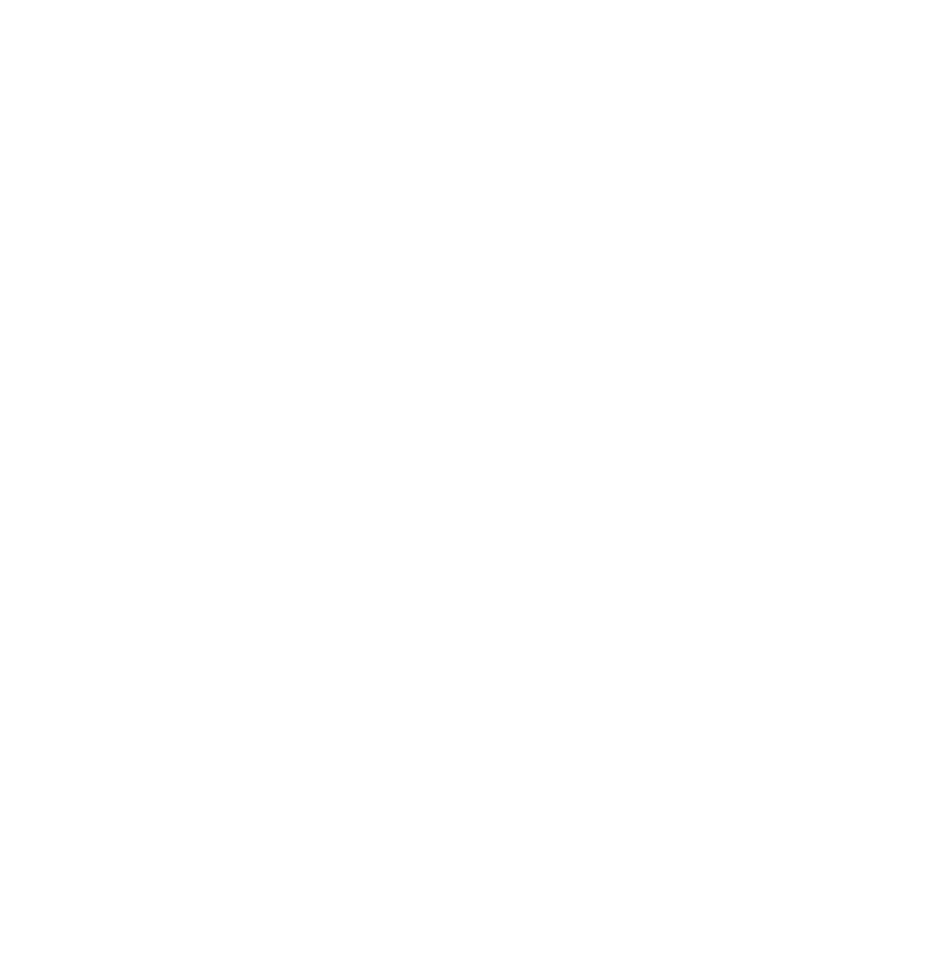 Enhance Customer’s Profitability
.
Enhance Customer’s Profitability
Preventive Maintenance Solution
SIMPLE’s Preventive Maintenance - Features
INTEGRATED INSTANT MESSAGING
AUTOMATED ALERTS
!
!
Send Text, Picture, voice, video and sketch in the context of the service job
Receive Alerts and reminders instantly
CALENDAR BASED SCHEDULER
DASHBOARD AND REPORTS
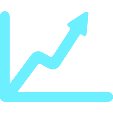 Dashboard and Reports showing the exact status of machines under contract, revenues and other important parameters for measuring the performance.
Calendar based info using which the machines due for service on any date can be viewed.
SIMPLE’s PM - Capabilities
MACHINES DUE FOR SERVICE
LABOUR AVAILABILITY
ASSOCIATED LABOUR
REDUCE DOWNTIME
SPARES AVAILABILITY
PROJECTIONS
PLANNING
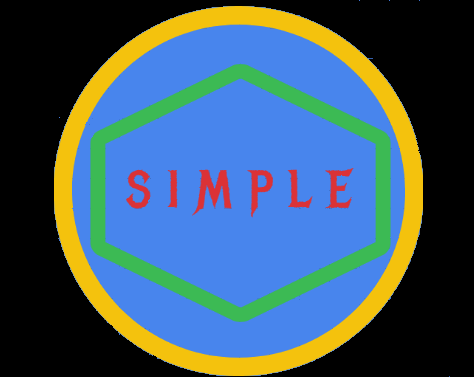 DELIVERY SCHEDULES
SPARES AND CONSUMABLES
LOWER MAINTENANCE AND REPAIR COSTS
MAXIMISE EQUIPMENT USEFUL LIFE
CUSTOMISATION
CUSTOM DASHBOARDS
CUSTOM REPORTS
Visual Inspection Reports
Visual Inspection Reports
VIRs enable the capture of the machine through multimedia data for comprehensive understanding of machine status
Key Features of VIR application
Live location of technicians/machine
01
Location of technicians and machine can be tracked in real-time
Real-time capture of machine status
02
Make pictures & videos of the machine from the field.
Create report from the field
03
Technicians can create reports from the field.
Quick review of reports by the supervisors
Supervisors can review the reports on the go or from the computer
04
The report created by technicians in the field can be edited and sent as a email from mobile/PC
Ability to send email from mobile/pc
Highlights
05
The data collected from the field can be referenced anytime and analyzed from mobile/PC
Data availability and analysis
06
Data can be captured as Picture, Videos, Pictures can be annotated from the mobile
Multimedia Focus
07
08
Dashboard
Dashboard for quick summary of Data
Component Inspection Reports
Component Inspection Reports
Component Pictures
Component ID
Realtime Data Transfer
Component Inspection Reports enables the component suppliers to get a precise view of the components to be repaired/replaced.
Component ID’s and serial numbers captured without ambiguity for matching the replacement
Real-time transfer of data from the field.
Searchable Reports from Mobile and Web
Inputs for Quotation
Quotation DO JC CIR in one go
Inputs for quotation preparation from the field
Every report stored and available for easy search at any time
Quotation mapped with Delivery Order (DO) and Job Card numbers and Inspection Reports for easy search at any time.
Component Inspection Reports – Highlights
Edit and Send Reports as emails
Faster Turn  Around
Delivery Order Job Card Report Quote Linked
Automatic Alerts
Reports
Dashboard
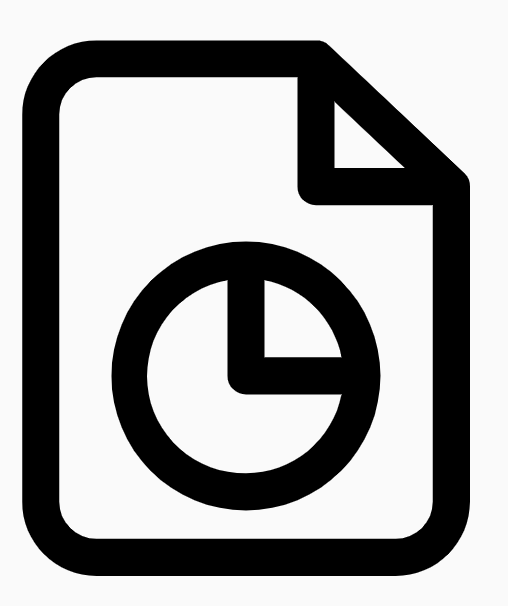 Information sent from the field hence providing the ability to  decide faster based issues resulting in quicker delivery of machines
Send automatic alerts and reminders based on preconfigured settings
Reports available for search based on multiple search criterion.
Data Summary for easier review.
Edit / Send  reports and remarks/feedback as emails  to clients from mobile(field)/web
The Delivery Order  - Job Card – Quotation – Reports  are linked and can be easily searched
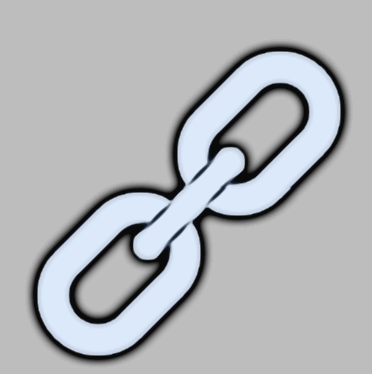 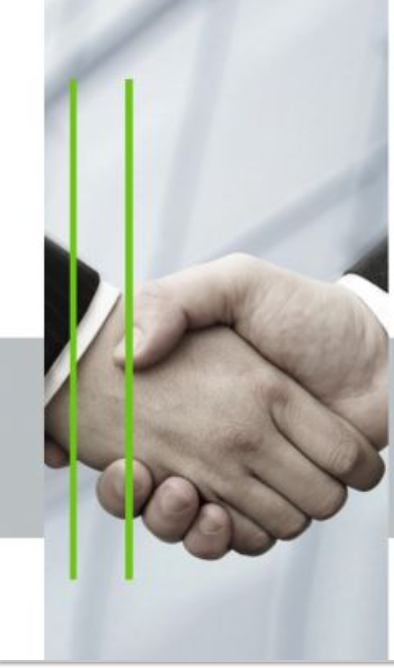 THANK YOU